Draw a Picture
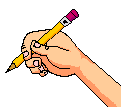 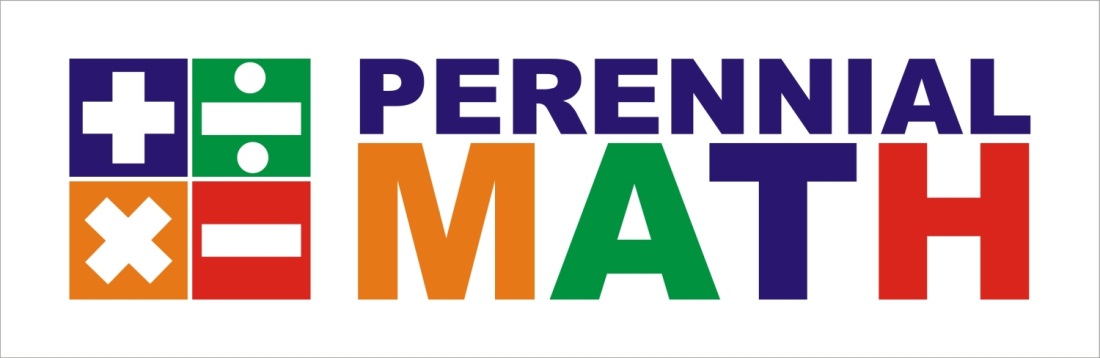 There once was a plant who had two leaves, and on each leaf there were three flowers, and on each flower there were four petals. How many petals were on the plant?
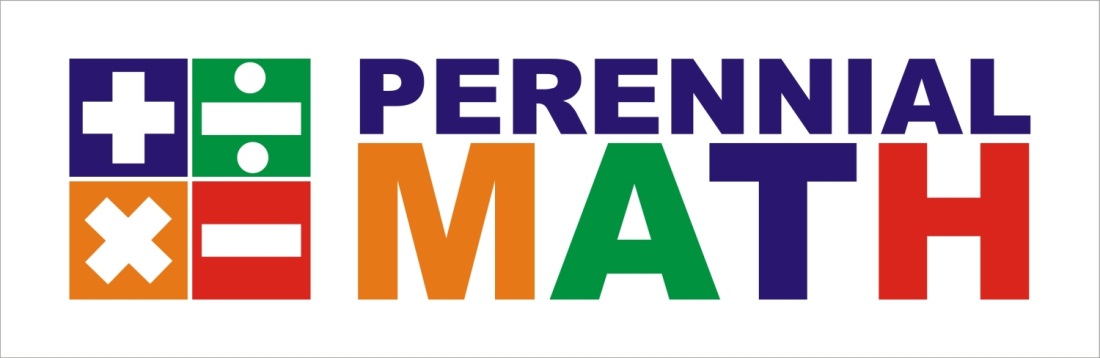 Answer: 24
Three classmates shared some doughnuts. They each got two and two-thirds dozen. How many doughnuts did they have altogether before they divided them?
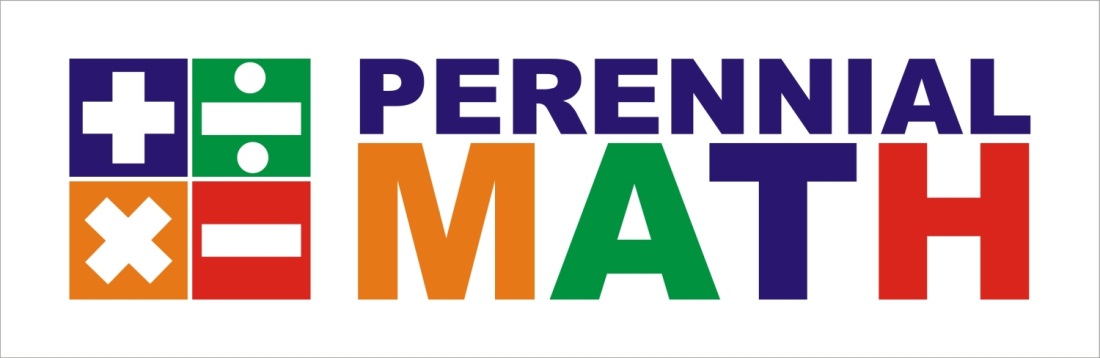 Answer: 96
Ricky plans to cut a log into equal sized pieces by making 10 cuts in the log. Each piece of the log is 1 meter long. How long is the entire log?
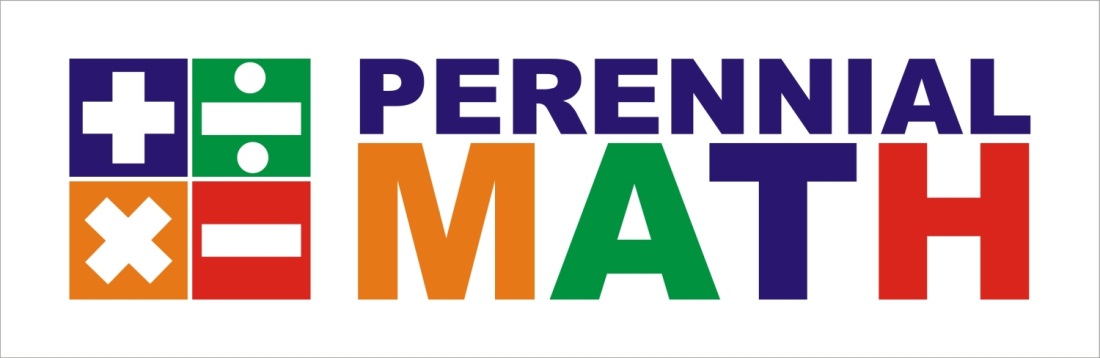 Answer: 11 meters
In Mrs. Johnson’s class, one out of every three students bring their lunches to school. There are 27 students in her class. How many students in Mrs. Johnson’s class do not bring their lunches to school?
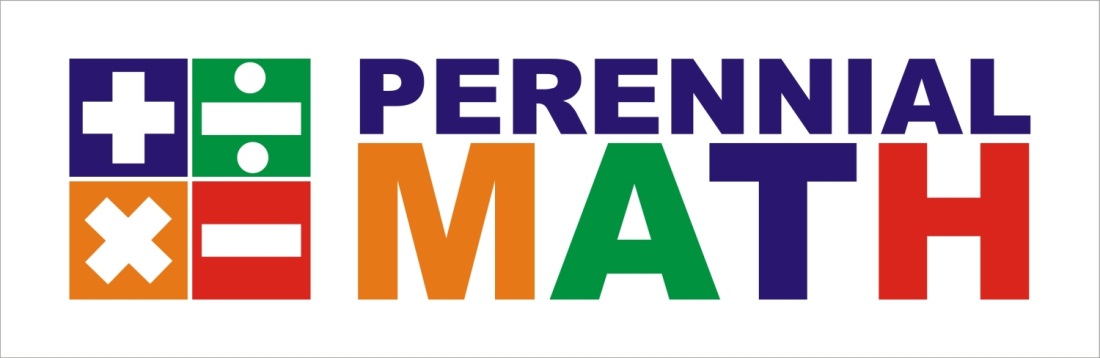 Answer: 18
Clyde is building a fence. He
places 12 fence posts 6 ft. apart. How many yards is the distance from the first fence post to the last?
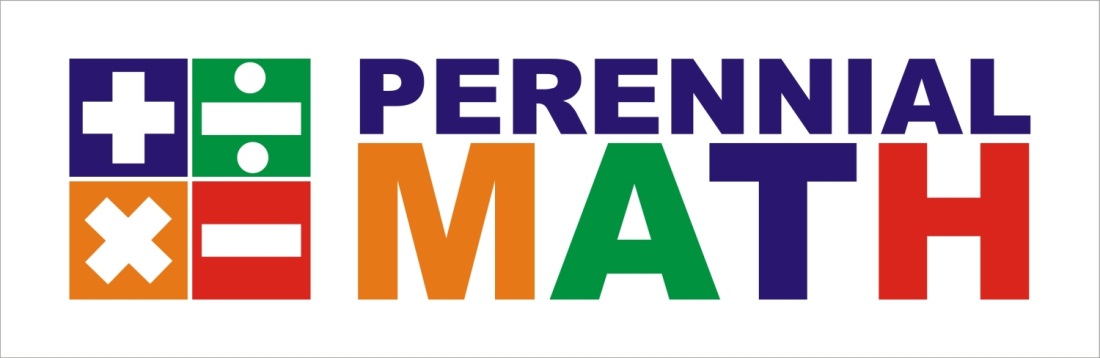 Answer: 22 yards
There are 24 students divided into 6 equal groups. At each group’s table there is one yellow crayon, twice as many red crayons, and twice as many blue crayons as red ones. How many crayons are at all the tables altogether?
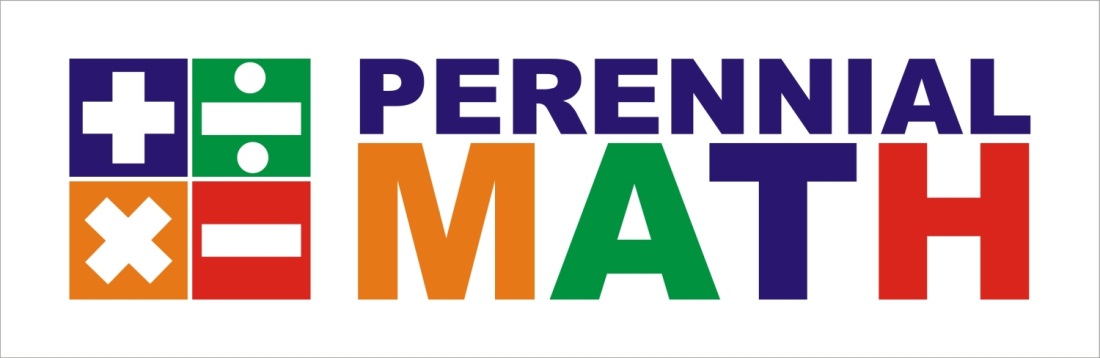 Answer: 42
Campbell is the 16th person counting from both ends of the line. How many people are in line?
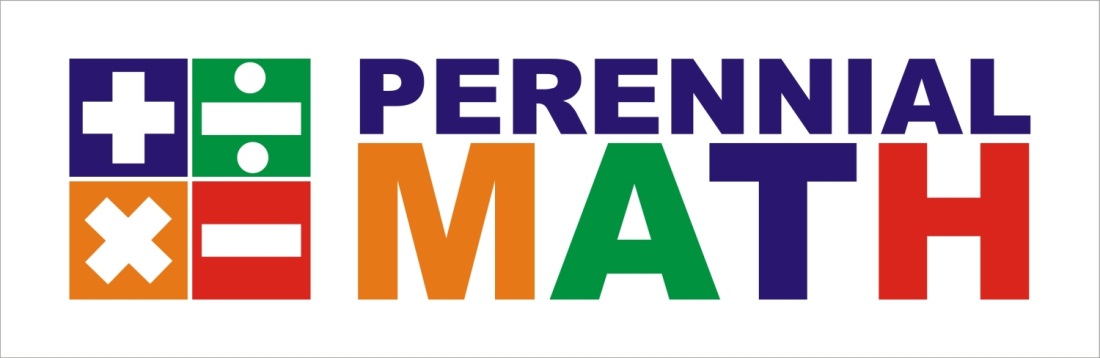 Answer: 31
After the third period, half the people in the stands left the ballgame. A third of the remaining people went to buy sodas. There were 18 people who did not buy sodas. How many people were at the ball game originally?
Gone to buy soda
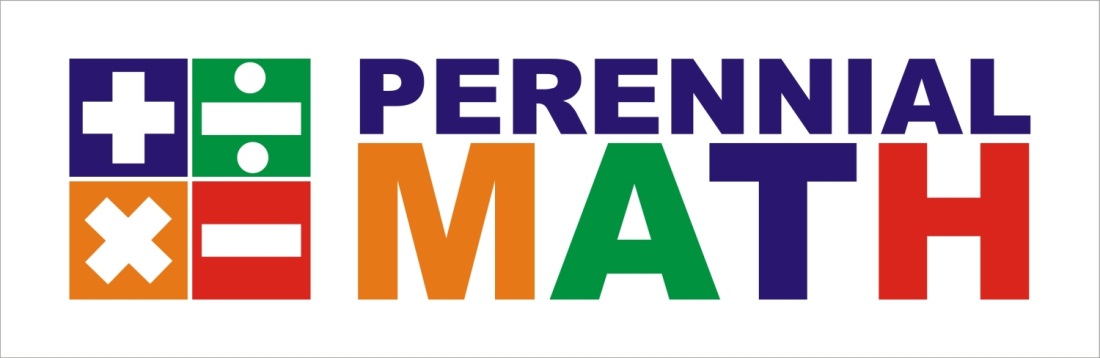 Answer: 54
There will be 6 teams playing in the local soccer tournament. Each team is scheduled to play the other teams once. How many games are scheduled for the tournament?
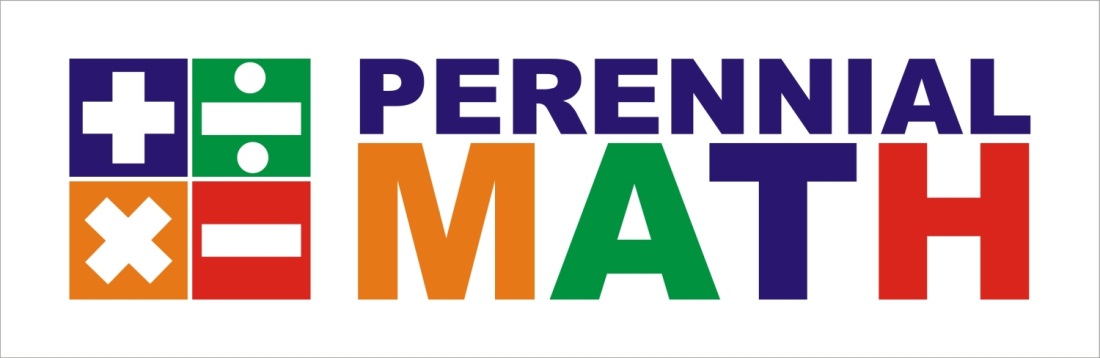 Answer: 15